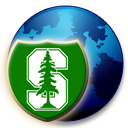 CS251 Fall 2023
(cs251.stanford.edu)
Bitcoin Mechanics
Dan Boneh
Reminder: proj #1 is posted on the course web site.   Due Oct. 4
Recap
Digital Signatures
Physical signatures:  bind transaction to author
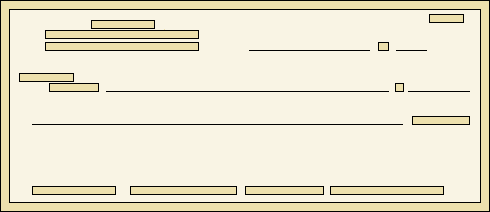 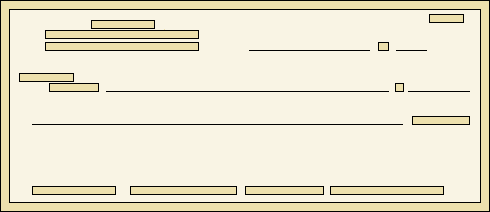 Bob agrees to pay Alice 1$
Bob agrees to pay Alice 100$
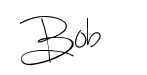 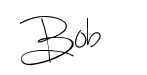 Problem in the digital world:   
	   anyone can copy Bob’s signature from one doc to another
[Speaker Notes: Bad example:   will see why on the last slide of this segment.]
Digital signatures
Solution:  make signature depend on document
Signer
Verifier
verifier
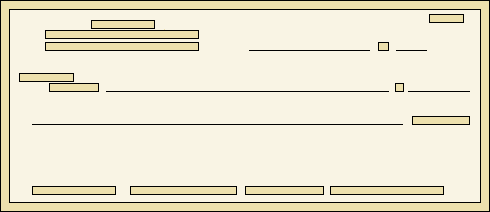 ‘accept’
or
‘reject’
Bob agrees to pay Alice 1$
signature
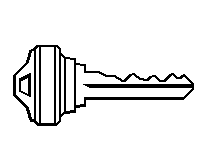 signing
algorithm
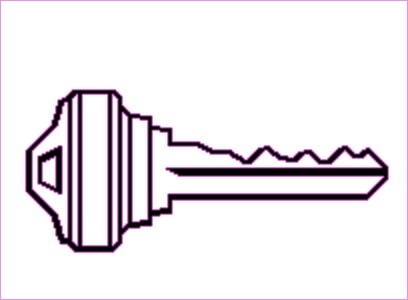 public verificationkey  (pk)
secret signing key  (sk)
Digital signatures:   syntax
Def:    a signature scheme is a triple of algorithms:
Gen():  outputs a key pair    (pk, sk)
Sign(sk, msg)  outputs sig.  σ
Verify(pk, msg, σ)  outputs ‘accept’ or  ‘reject’
Secure signatures:   (informal) 
	Adversary who sees signatures on many messages of his choice,	cannot forge a signature on a new message.
Families of signature schemes
RSA signatures (old … not used in blockchains):
long sigs and public keys (≥256 bytes),    fast to verify
Discrete-log signatures:   Schnorr and  ECDSA
short sigs (48 or 64 bytes) and public key (32 bytes)
BLS signatures:  48 bytes,   aggregatable,   easy threshold
Post-quantum signatures:    long  (≥600 bytes)
(Bitcoin, Ethereum)
(Ethereum 2.0, Chia, Dfinity)
details in CS255
Signatures on the blockchain
Signatures are used everywhere:
ensure Tx authorization,
governance votes,
consensus protocol votes.
verifyTx
data
data
signatures
signatures
verifyTx
verifyTx
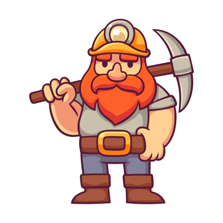 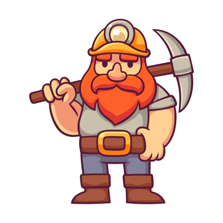 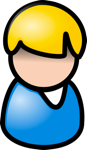 sk1
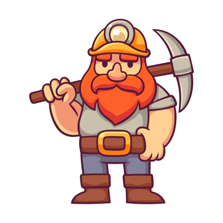 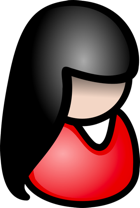 sk2
In summary …
Digital signatures:     (Gen, Sign, Verify)

			Gen() ⇾ (pk, sk),        

			Sign(sk, m) ⇾ σ,        Verify(pk, m, σ) ⇾ accept/reject
signing key
verification key
Bitcoin mechanics
This lecture:  Bitcoin mechanics
Oct. 2008:  paper by Satoshi Nakamoto
Jan. 2009:  Bitcoin network launched
Total market value:
Sep. 2023:  $528B
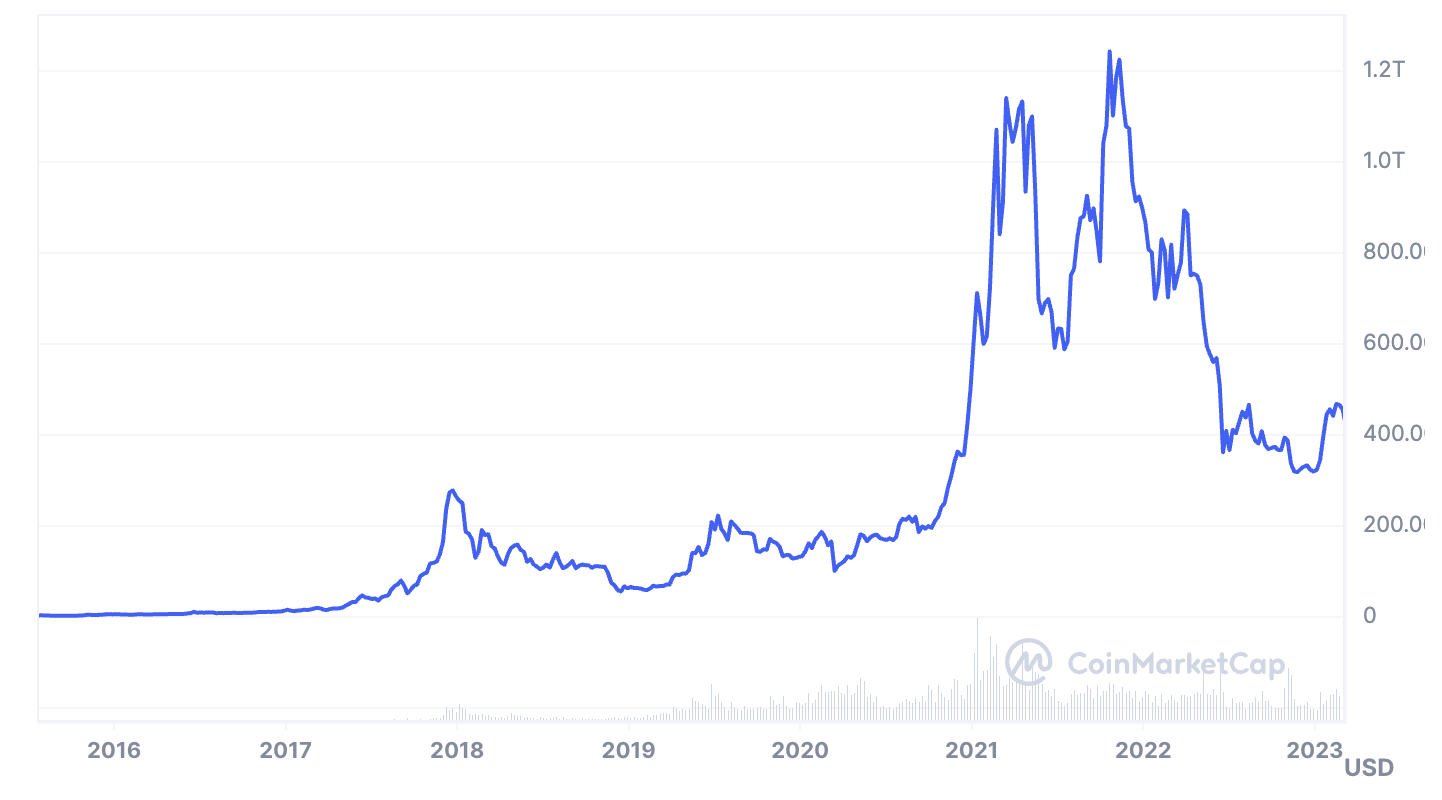 [Speaker Notes: https://coinmarketcap.com/currencies/bitcoin/]
This lecture:  Bitcoin mechanics
user facing tools  (cloud servers)
applications   (DAPPs, smart contracts)
today
Execution engine  (blockchain computer)
Data Availability / Consensus Layer
Sequencer:  orders transactions
next week
First: overview of the Bitcoin consensus layer
Bitcoin P2P network
signed Tx
end users
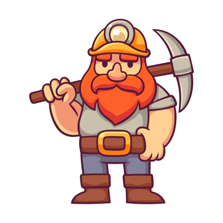 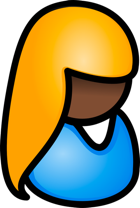 skA
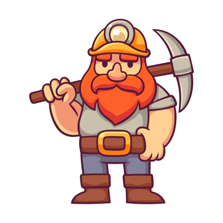 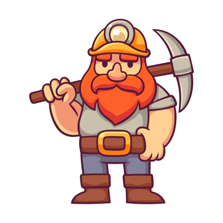 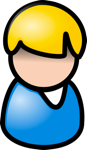 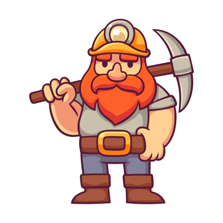 skB
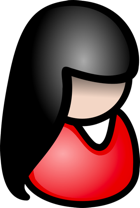 skC
typically, miners are connected to eight other peers (anyone can join)
First: overview of the Bitcoin consensus layer
mempool
miners broadcast received Txto the P2P network
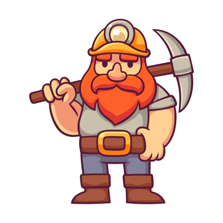 every miner:
validates received Tx and
stores them in its mempool
(unconfirmed Tx)
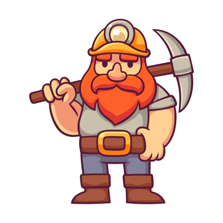 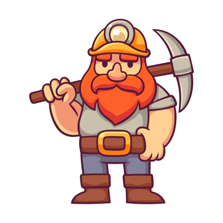 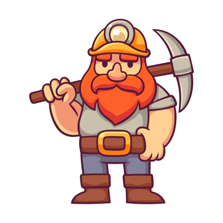 note: miners see all Tx before they are posted on chain
Bitcoin P2P network
[Speaker Notes: Minters may decide to front run a Tx, if it is profitable.]
First: overview of the Bitcoin consensus layer
blockchain
I am the leader
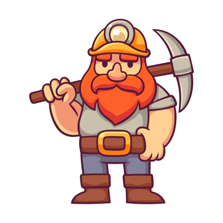 Every ≈10 minutes:
Each miner creates a candidate block from Tx in its mempool
a “random” miner is selected(how: next week), and broadcastsits block to P2P network
all miners validate new block
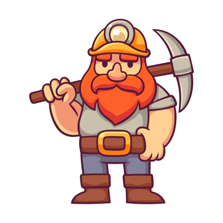 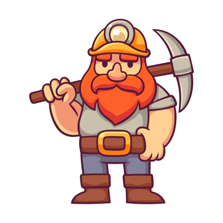 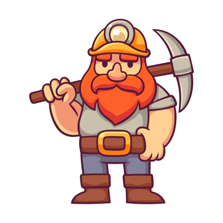 Bitcoin P2P network
[Speaker Notes: Tx in new block are removed from the mempool.]
First: overview of the Bitcoin consensus layer
blockchain
6.25 BTC
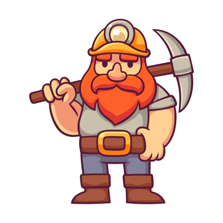 Selected miner is paid 6.25 BTCin coinbase Tx  (first Tx in the block)
only way new BTC is created
block reward halves every four years
	⇒  max 21M BTC  (currently 19.6M BTC)

note:  miner chooses order of Tx in block
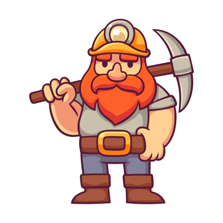 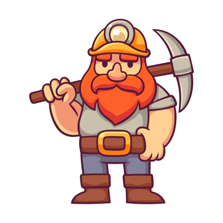 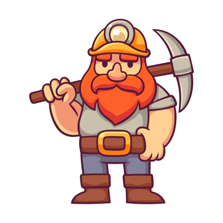 [Speaker Notes: Miners want to be selected as often as possible:   can join multiple times to increase their chances.   Need to prevent that.
Next halving:  Apr. 2024, 3.125 BTC/block]
Properties (very informal)
Next week:
Safety / Persistence:  
to remove a block, need to convince 51% of mining power *
Liveness:  
to block a Tx from being posted, need to convince 51% of mining power **
			(some sub 50% censorship attacks, such as feather forks)
Bitcoin blockchain:  a sequence of block headers, 80 bytes each
BH3
genesisblock
BH2
BH1
prev



Tx root
prev



Tx root
version	(4 bytes)
prev	(32 bytes)
time	(4 bytes)
bits	(4 bytes)
nonce	(4 bytes)
Tx root	(32 bytes)
H
H
H
…
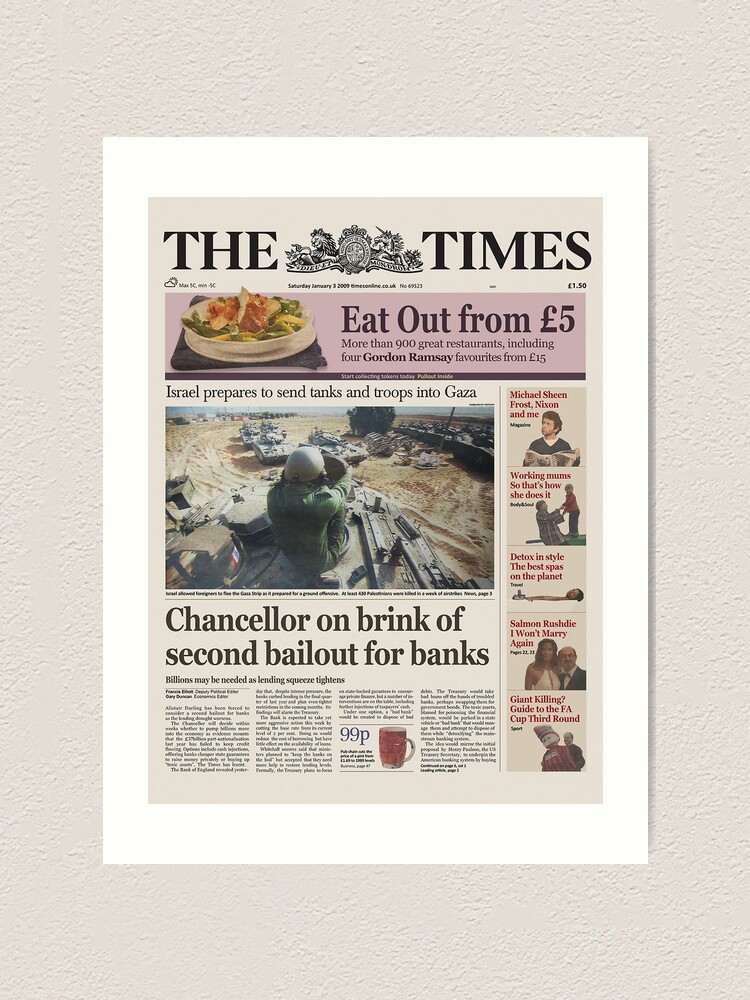 80 bytes
coinbase Tx
coinbase Tx
[Speaker Notes: The London Times front page from 03/Jan/2009.]
Bitcoin blockchain:  a sequence of block headers, 80 bytes each
time:   time miner assembled the block.   Self reported.			(block rejected if too far in past or future)

bits:  proof of work difficulty
nonce:  proof of work solution

Merkle tree:  payer can give a short proof that Tx is in the block

new block every ≈10 minutes.
for choosing a leader (next week)
An example
Tx data
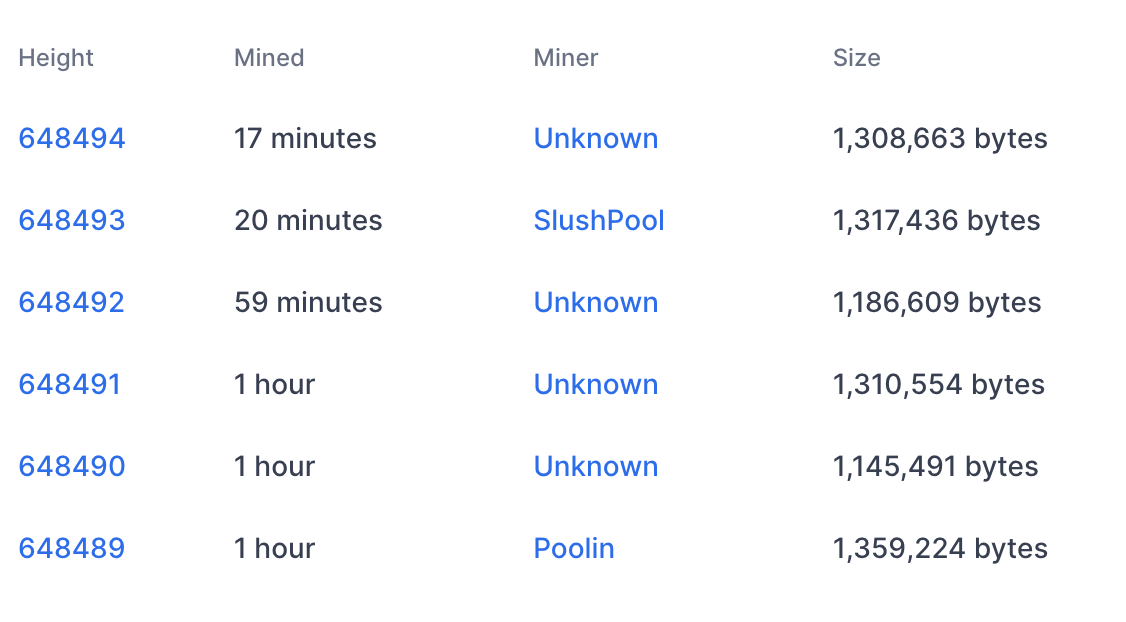 #Tx
1855
2826
1128
2774
2075
2622
Block 648493
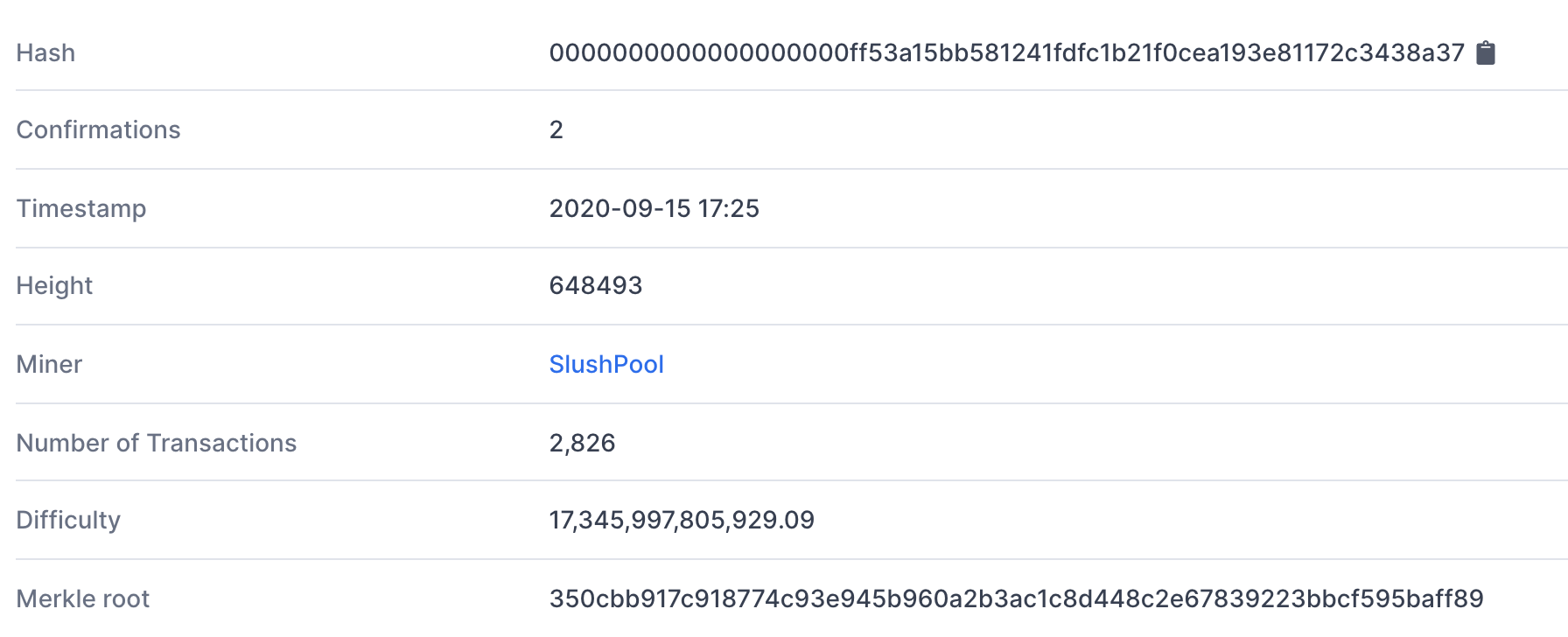 (from coinbase Tx)
(D)
(adjusts every two weeks)
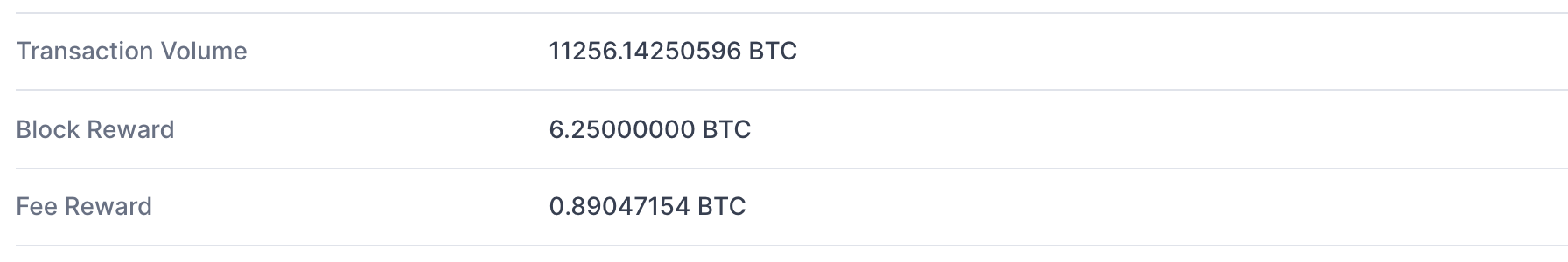 (Tx fees given to miner in coinbase Tx)
This lecture
View the blockchain as a sequence of Tx    (append-only)
…
coinbase Tx
Tx structure   (non-coinbase)
input[0]
input[1]
input[2]
output[0]
output[1]
witnesses(part of input)
locktime
32 byte hash
TxID
out-index
ScriptSig
seq
input:
inputs
4 byte index
program
TxID = H(Tx)
ignore
outputs
(excluding witnesses)
(segwit)
8 bytes
value
ScriptPK
output:
program
(4 bytes)
#BTC = value/108
earliest block # that can include Tx
[Speaker Notes: 10-8 BTC = 1 Satoshi  ~ 0.01 cent
TxID are unique – two Tx cannot have the same TxID, because inputs are unique.   The only exception is the coinbase Tx, which has no inputs, so that two coinbase Tx can have the same TxID.   To solve that, every coinbase Tx includes the block height in its ScriptPk  (BIP 34).]
Example
null locktime
TxOut[1]
TxIn[0]
TxOut[0]
Tx1:
input
0
(funding Tx)
value
value
UTXO2
UTXO1
UTXO: unspent Tx output
TxIn[0]
TxOut[1]
TxOut[0]
0
2
5
ScriptPK
ScriptPK
TxID
1
ScriptSig
output
output
Tx2:
UTXO3
UTXO4
(spending Tx)
identifiesa UTXO
[Speaker Notes: ScriptPK specifies who or how can spend.]
Example
☓
null locktime
TxOut[1]
TxIn[0]
TxOut[0]
Tx1:
input
0
(funding Tx)
value
value
UTXO2
UTXO1
UTXO: unspent Tx output
TxIn[0]
TxOut[1]
TxOut[0]
0
2
5
ScriptPK
ScriptPK
TxID
1
ScriptSig
output
output
Tx2:
UTXO3
UTXO4
(spending Tx)
identifiesa UTXO
[Speaker Notes: ScriptPK specifies who or how can spend.]
Validating Tx2
program from funding Tx:under what conditions
can UTXO be spent
Miners check (for each input):
The program       ScriptSig | ScriptPK     returns true
TxID | index    is in the current UTXO set
sum input values  ≥  sum output values
After Tx2 is posted, miners remove UTXO2 from UTXO set
[Speaker Notes: Spent UTXOs can be forgotten.   They are no longer needed for block validation.]
An example  (block 648493)      [2826 Tx]
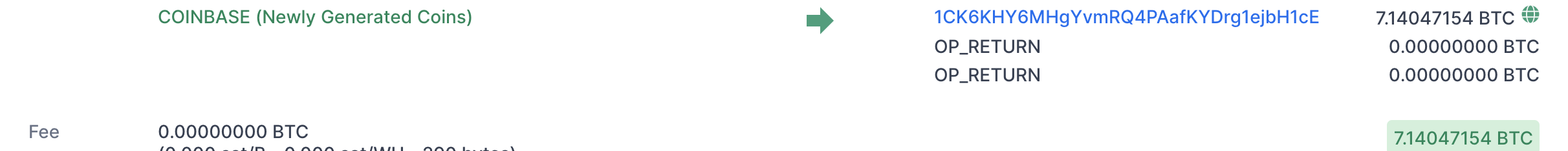 Tx0
6.25 + Tx fees =
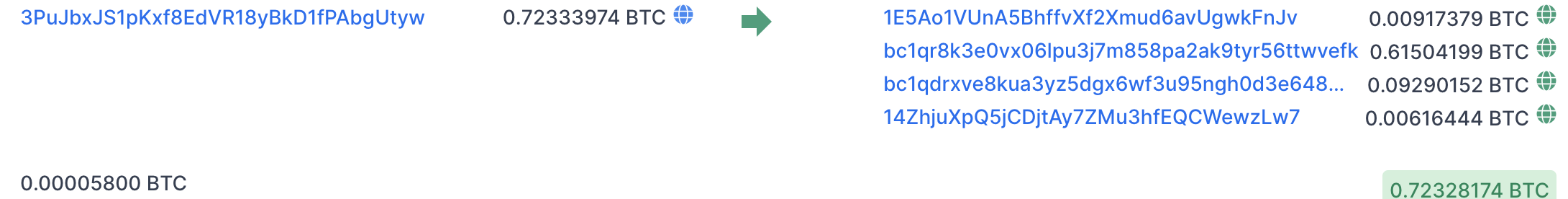 (input UTXO value)
input
Tx1
outputs
(Tx fee)
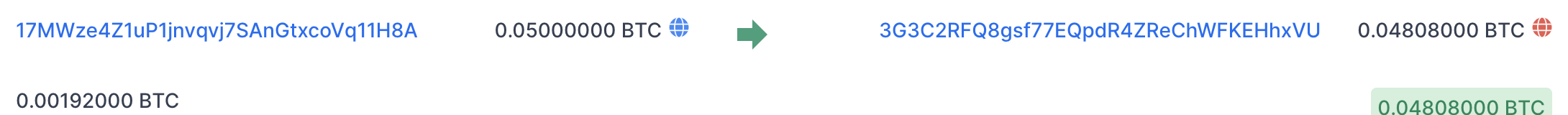 Tx2
(Tx fee)
sum of fees in block added to coinbase Tx
[Speaker Notes: Fees:  Tx1   0.00005 BTC ≈ .5$,     
Fees:  Tx2   0.002 BTC ≈ 20$. 
Low Tx fee in Tx means Tx will remain unconfirmed (sit in mempool).   
To frontrun a Tx:   submit a Tx with a higher Tx fee.]
Tx fees
Bitcoin average Tx fees in USD  (last 60 days, sep. 2023)
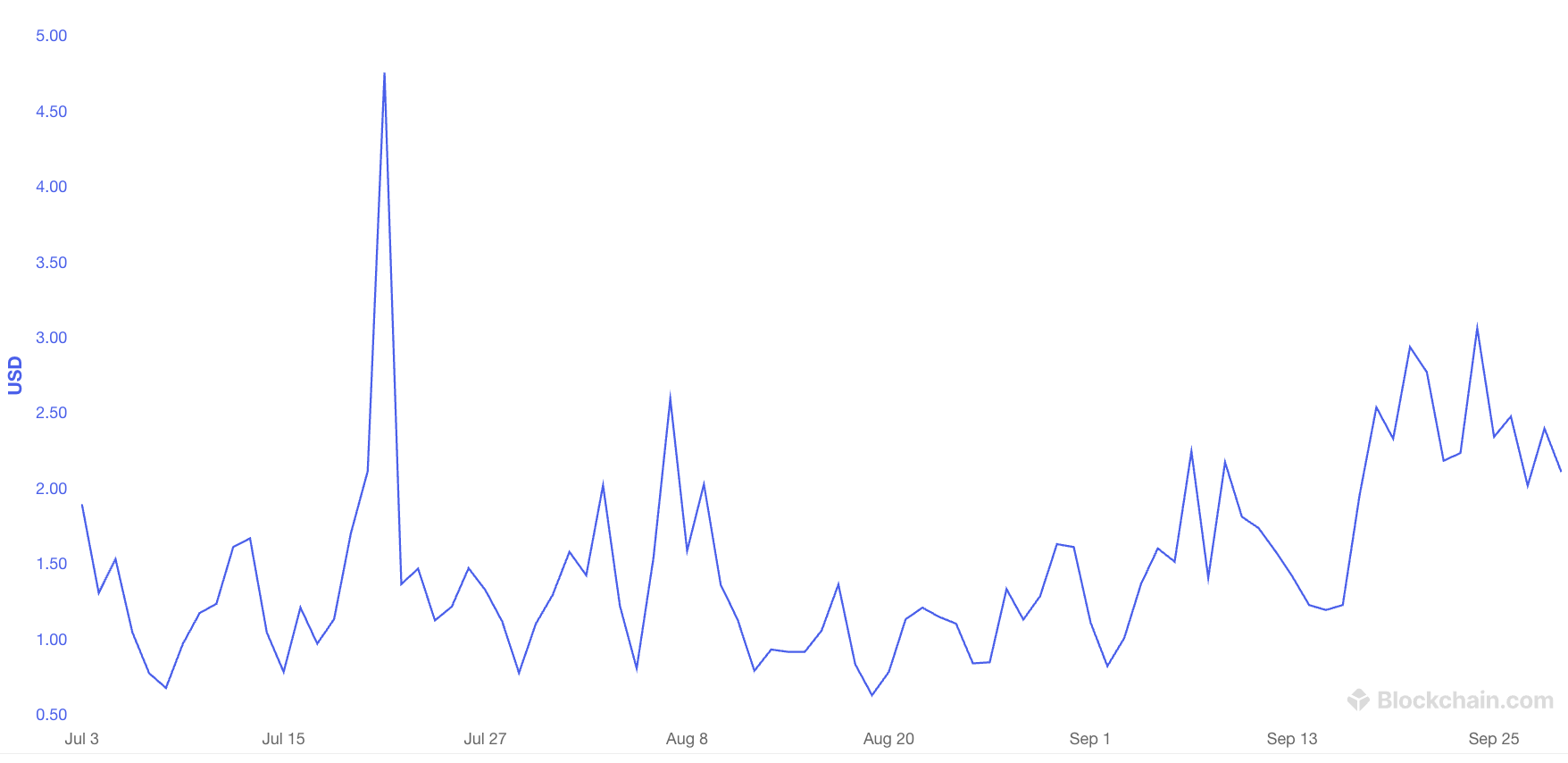 $2.11
Bitcoin average Tx fees in USD  (all time)
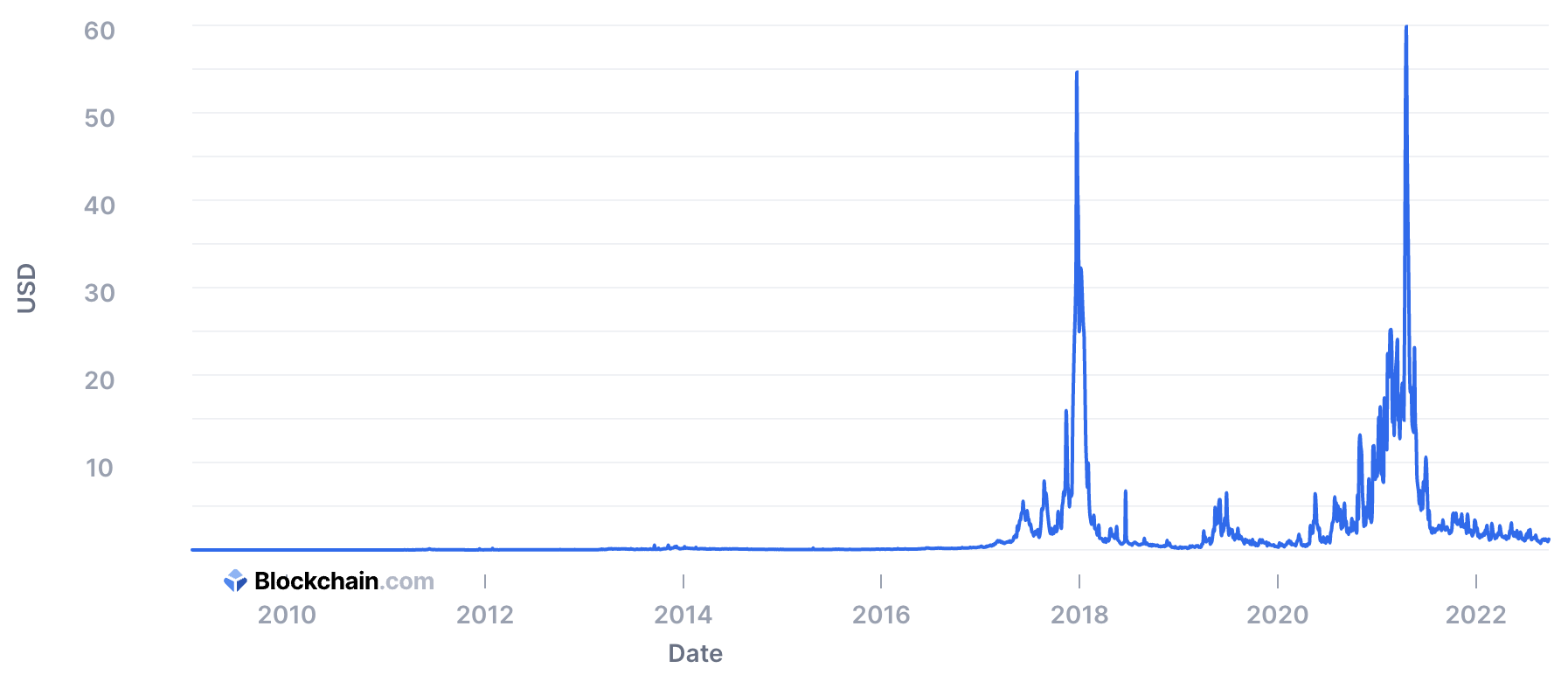 [Speaker Notes: Fee depends on network congestion,  price of BTC.
https://www.blockchain.com/charts/fees-usd-per-transaction]
All value in Bitcoin is held in UTXOs
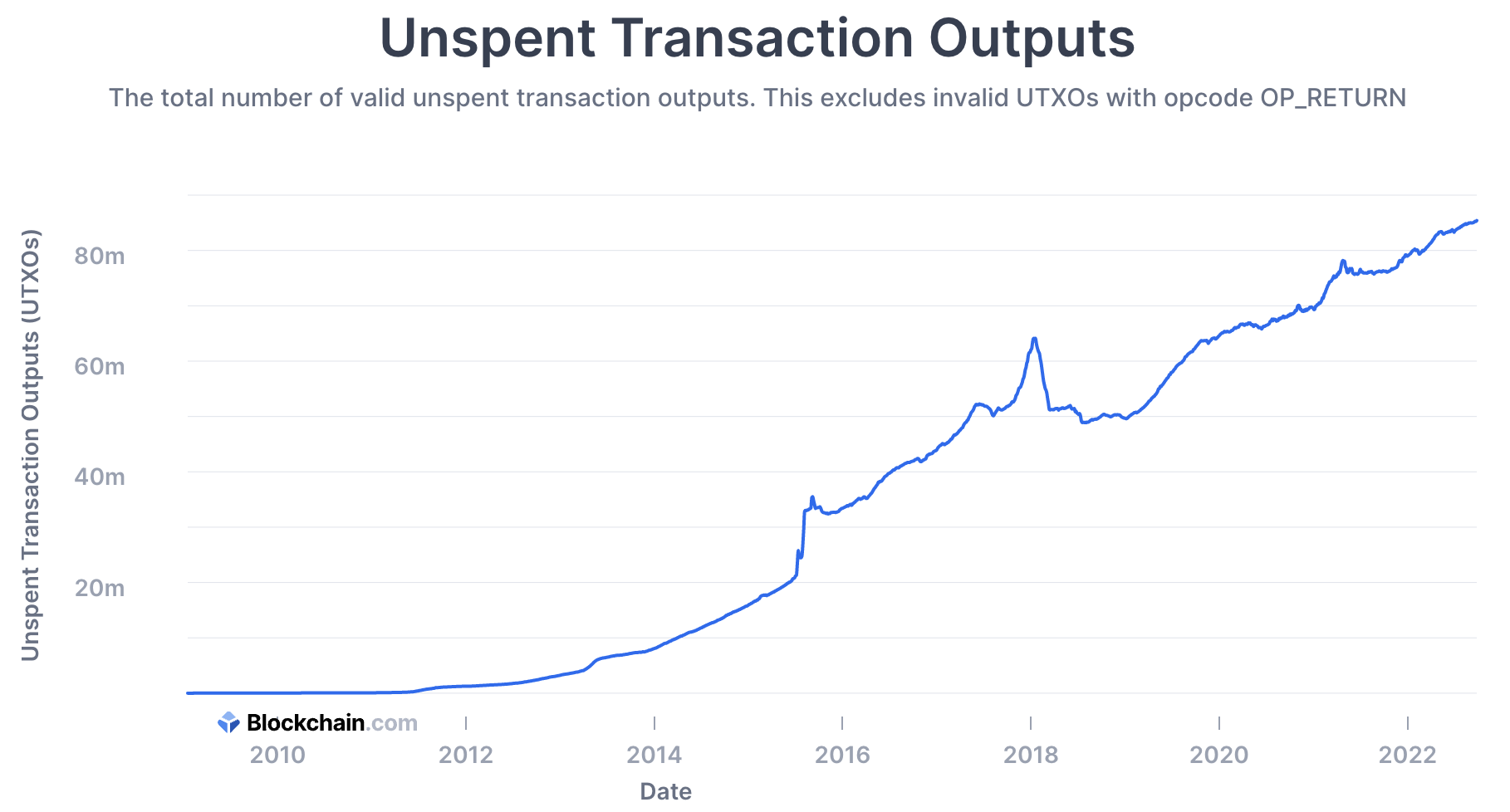 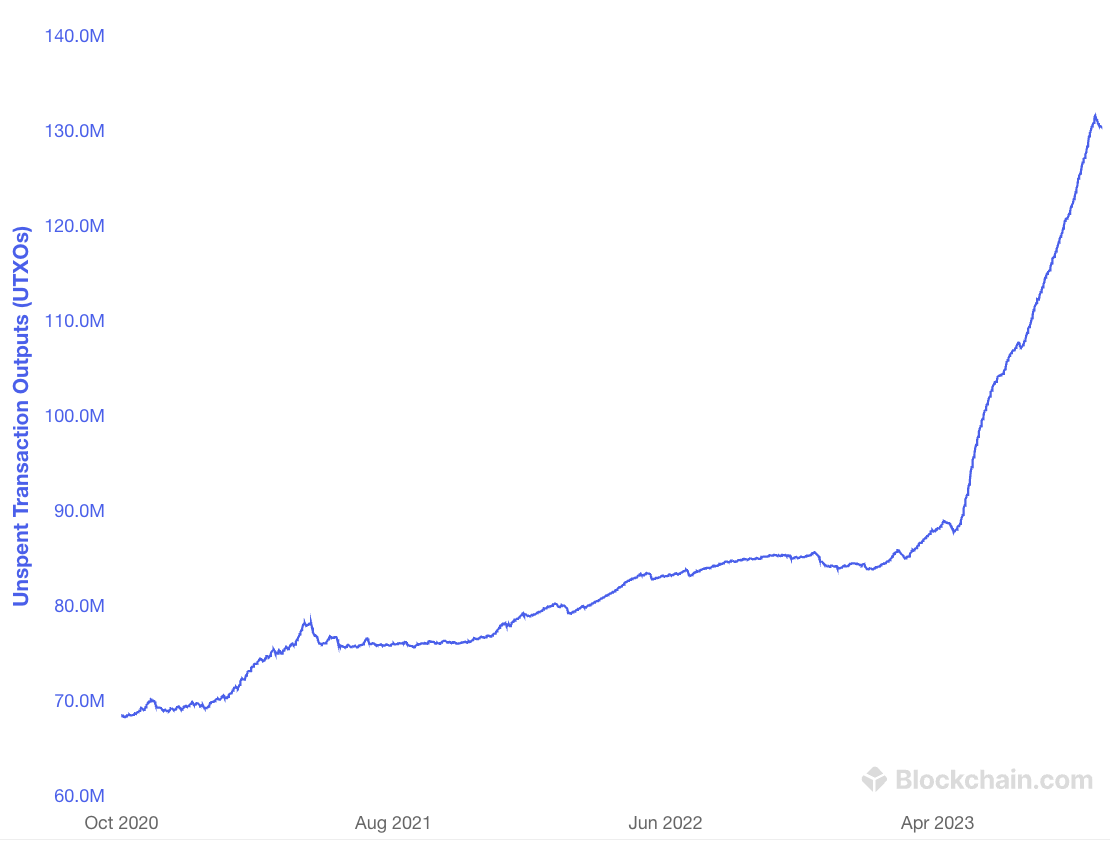 130M
Sep. 2023:   miners need to store ≈130M UTXOs in memory
[Speaker Notes: How many Bitcoins do I have:    need to find all the UTXOs on chain that I can spend.   Typically done by wallet software (next lecture).
https://www.blockchain.com/charts/utxo-count]
Focusing on Tx2:     TxInp[0]
from UTXO
(Bitcoin script)
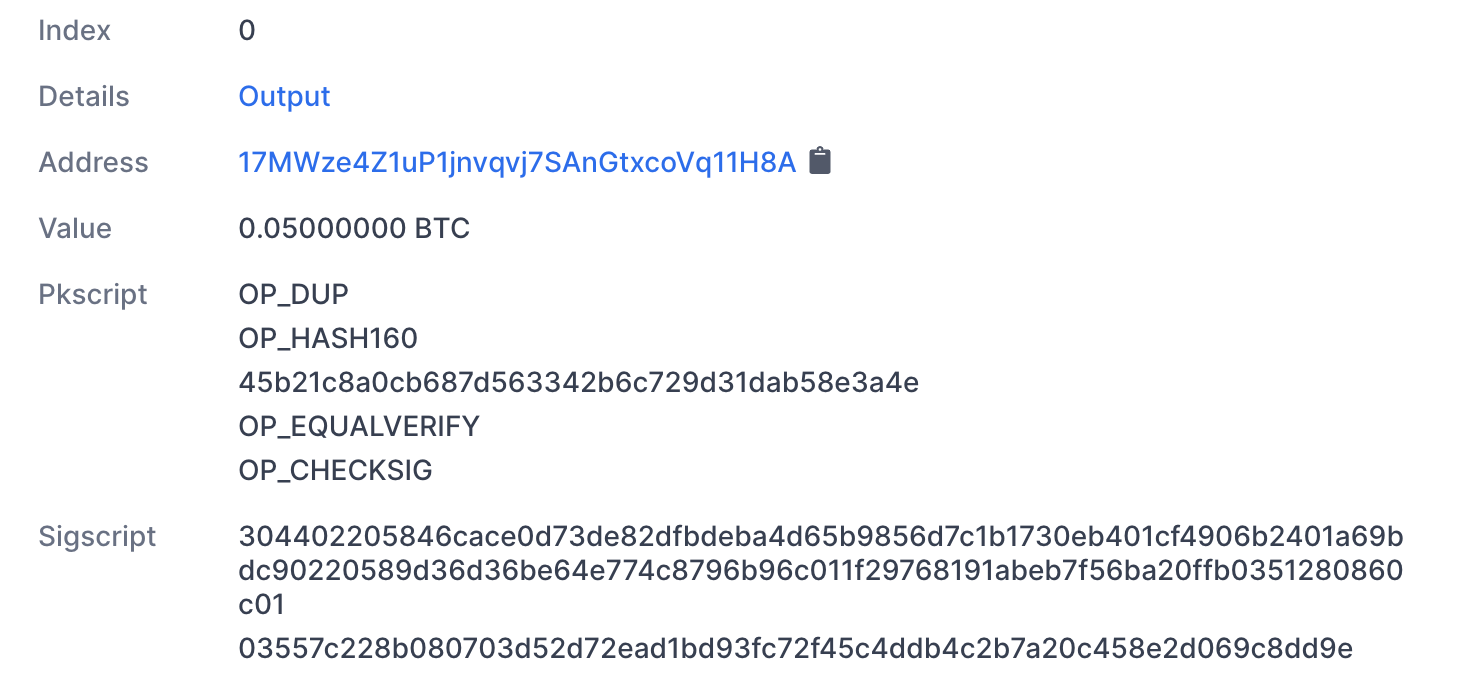 from TxInp[0]
Bitcoin Script
A stack machine.    Not Turing Complete:   no loops.

Quick survey of op codes:
1.  OP_TRUE (OP_1),  OP_2, …, OP_16:   push value onto stack


2.  OP_DUP:  push top of stack onto stack
81
82
96
118
Bitcoin Script
control:	
		OP_IF <statements> OP_ELSE <statements> OP_ENDIF
		OP_VERIFY:   abort fail if   top = false
		OP_RETURN:   abort and fail
			what is this for?     ScriptPK = [OP_RETURN,  <data>] 
		OP_EQVERIFY:   pop, pop, abort fail if not equal
99
105
106
136
Bitcoin Script
4.  arithmetic:	
	OP_ADD,   OP_SUB,   OP_AND, …:    pop two items, add, push
5.  crypto:
	OP_SHA256:   pop, hash, push
	OP_CHECKSIG:   pop pk,   pop sig,   verify sig. on Tx,   push 0 or 1
Time:  OP_CheckLockTimeVerify (CLTV):   		    fail if value at the top of stack > Tx locktime value.
			    usage: UTXO can specify min-time when it can be spent
[Speaker Notes: Tx locktime comes from the spending Tx (current height must be ≥ locktime).   Value at top of stack could come from ScriptPK in the UTXO.   So, UTXO can only be spent if current-height ≥ value-at-top-of-stack.]
Example: a common script
<sig>  <pk>   DUP  HASH256  <pkhash>  EQVERIFY  CHECKSIG
stack:	empty	init
	<sig> <pk>	push values
	<sig> <pk> <pk>	DUP
	<sig> <pk> <hash>		HASH256
	<sig> <pk> <hash> <pkhash>	push value
	<sig> <pk>	EQVERIFY
	1	CHECKSIG
	⇒ successful termination
verify(pk, Tx, sig)
Transaction types:   (1) P2PKH
pay to public key hash
Alice want to pay Bob 5 BTC:
step 1:   Bob generates sig key pair   (pkB, skB)   ⇽  Gen()
step 2:   Bob computes his Bitcoin address as   addrB ⇽ H(pkB)
step 3:   Bob sends addrB to Alice
step 4:   Alice posts Tx:
UTXOA for Alice (change)
UTXOB for Bob
input
7 BTC
0
Point to Alice’s UTXO
5
2
ScriptPKA
ScriptPKB
ScriptPKB:
DUP  HASH256  <addrB>  EQVERIFY  CHECKSIG
Transaction types:   (1) P2PKH
pay to public key hash
“input” contains ScriptSig that authorizes spending Alice’s UTXO
example:  ScriptSig  contains Alice’s signature on Tx
	⟹   miners cannot change ScriptPKB    (will invalidate Alice’s signature)
UTXOA for Alice (change)
UTXOB for Bob
input
7 BTC
0
Point to Alice’s UTXO
5
2
ScriptPKA
ScriptPKB
ScriptPKB:
DUP  HASH256  <addrB>  EQVERIFY  CHECKSIG
Transaction types:   (1) P2PKH
Later, when Bob wants to spend his UTXO:	   create a Txspend
Txspend:
0
TxID
0
ScriptSigB
output
output
points toUTXOB
(authorizes spending UTXOB)
<sig>  <pkB>
<sig> = Sign(skB, Tx)   where  Tx = (Txspend excluding all ScriptSigs)       (SIGHASH_ALL)
Miners validate that   ScriptSigB | ScriptPKB   returns true
[Speaker Notes: Bob’s <sig> ensures that miners cannot change the Tx outputs.]
P2PKH:   comments
Alice specifies recipient’s pk in UTXOB

Recipient’s pk is not revealed until UTXO is spent
						(some security against attacks on pk)

Miner cannot change <AddrB> and steal funds:
			invalidates Alice’s signature that created UTXOB
Segregated Witness
ECDSA malleability:
Given  (m, sig)   anyone can create  (m, sig’)   with  sig ≠ sig’
⇒   miner can change sig in Tx and change TxID = SHA256(Tx)
⇒   Tx issuer cannot tell what TxID is, until Tx is posted
⇒   leads to problems and attacks

Segregated witness:   signature is moved to witness field in Tx
	TxID = Hash(Tx without witnesses)
[Speaker Notes: Mt. Gox attack]
Transaction types: (2) P2SH:  pay to script hash
(pre SegWit in 2017)
Let’s payer specify a redeem script (instead of just pkhash) 
Usage:	payee publishes   hash(redeem script)    ⟵ Bitcoint addr.
	payer sends funds to that address

ScriptPK in UTXO:     HASH160   <H(redeem script)>  EQUAL
ScriptSig to spend:   <sig1> <sig2> … <sign> <redeem script>
payer can specify complex conditions for when UTXO can be spent
P2SH
Miner verifies:
<ScriptSig>  ScriptPK  = true	⟵ payee gave correct script
(2)    ScriptSig = true	 ⟵ script is satisfied
Example P2SH:    multisig
Goal:  spending a UTXO requires  t-out-of-n  signatures

Redeem script for  2-out-of-3:      (set by payer)
	<2>  <PK1>  <PK2>  <PK3>  <3>  CHECKMULTISIG
hash gives P2SH address
ScriptSig to spend:  (by payee)     <0> <sig1> <sig3> <redeem script>
[Speaker Notes: Note:  redeem script becomes public when spending Tx.     Several tricks make it possible to keep redeem script secret, unless there is a dispute   (Taproot)]
END  OF  LECTURE
Next lecture:   interesting scripts,		wallets, and how to manage crypto assets